Atle Skjekkeland, Vice President, AIIM
Carl E. Weise, CRM, ERM Master, AIIM
How to implement ERM?
Global best practices for implementing Electronic Records Management (ERM) using ISO/TR 15489-2
ISO 15489-2 implementation methodology
Conduct preliminary investigation
Analyse business activity
Identify requirements for records
Assess existing systems
Identify strategies to satisfy requirements
Design records system
Implement records system
Conduct post-implementation review
Copyright © AIIM  |  All rights reserved
ISO 15489-2 framework illustrated
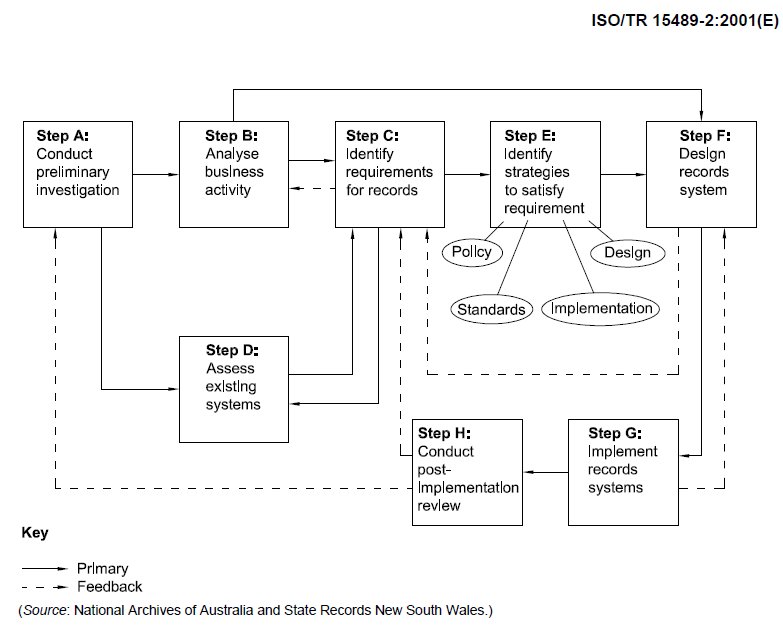 Step A – Conduct preliminary investigation
Initial assessment of organisation’s legal and business environments
Identification of records-related challenges
Results in defining scope of the 
  programme and the programme 
  charter
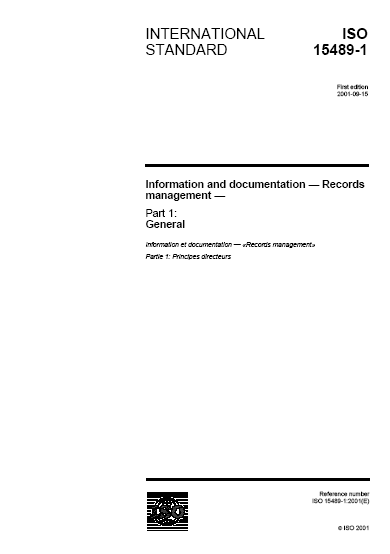 Copyright © AIIM  |  All rights reserved
ERM implementation & the organisation
Ensure integration with other initiatives
Before the ERM implementation programme begins, there must be:
Good project management
Appropriate team composition
Adequate resourcing
Identified early benefits ('quick wins')
Copyright © AIIM  |  All rights reserved
Programme charter
Formally authorises the programme to begin
Issued by the programme sponsor
Grants project managers authority to commit resources to the programme and the projects
Sometimes called a Concept of Operations or Project Initiation Document
Shows a vision that is aligned to the business strategies and realities
Copyright © AIIM  |  All rights reserved
Programme goals and scope
Programme goals
Identify need for change and reasons
Identify objectives of the project
Programme scope
Items and areas in scope
Items and areas not in scope
Programme benefits
Copyright © AIIM  |  All rights reserved
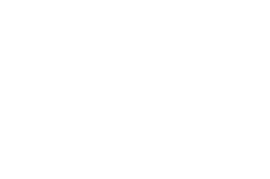 Strategic information alignment framework
Marchand’s Strategic Information Alignment Framework
Add value
customers and markets
Minimise Risks
market, financial, legal,
operational risks
Reduce Costs
transaction and
processes
Create New Reality
Intelligence (social, political, technological, etc)
Source: “Competing with Information,” Donald Marchand (2000)
Copyright © AIIM  |  All rights reserved
Critical success factors (CSFs)
What is required for the programme to succeed
Common CSFs for an ERM programme:
Senior management support
Proper planning and commitment
User involvement
Education and training
Ease of use (system and processes)
Copyright © AIIM  |  All rights reserved
Key performance indicators (KPIs)
Statistics that need to be captured to measure and manage success or failure relating to CSFs
Measurable and meaningful metrics
Owned by senior manager
Responsible for meeting targets
Takes corrective action 
	when required
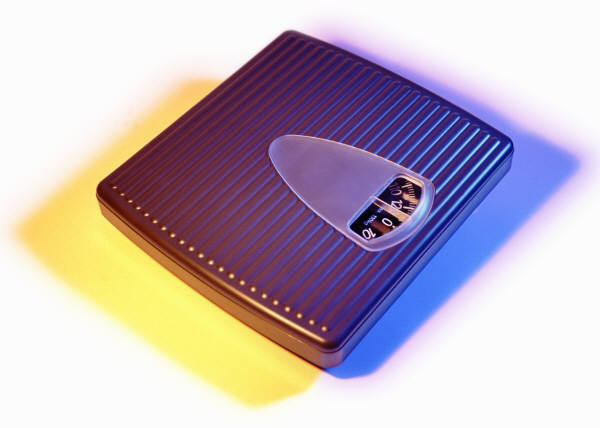 Copyright © AIIM  |  All rights reserved
Risks, constraints, and assumptions
Risks
Potential problems that may impact the project
Example: vendor is acquired
Constraints
Conditions that limit the project
Example: resource or technology constraints
Assumptions
Details assumed to be true that impact the project
Example: project will be adequately resourced
Copyright © AIIM  |  All rights reserved
Step B – Analyse business activity
Business activity analysis
How the organisation is structured
How the organisation works
Areas of concern
How should work be prioritised
ISO/TR 26122:2008 Information and documentation – Work process analysis for 
   records
Framework for conducting work
  process analysis
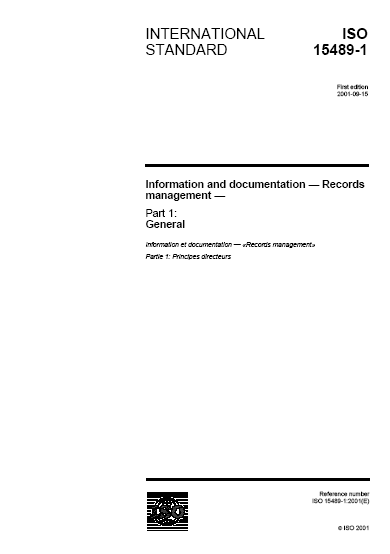 Copyright © AIIM  |  All rights reserved
Benefits of the assessment
Identify dependencies between processes and/or transactions
Identify records creation requirements
Identify points at which records are created
Identify contextual links between records
Identify opportunities to integrate records capture into the process
Copyright © AIIM  |  All rights reserved
Contextual review - 1
Review of the regulatory environment
Statutes, regulations and case law
Mandatory standards of practice
Voluntary codes of conduct/ethics
Organisational rules 
	and procedures
Community expectations
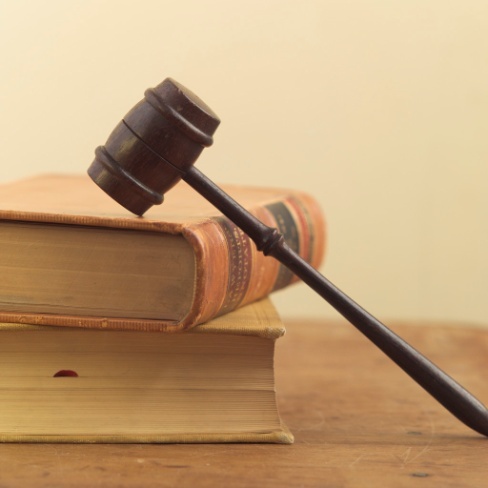 Copyright © AIIM  |  All rights reserved
Contextual review - 2
Review of the organisational context of the work processes
Identify the work processes within the organisation
Identify the nature of the processes
Identify accountabilities for the processes
Describes framework for mapping functions, processes/activities and transactions
Copyright © AIIM  |  All rights reserved
The assessment process - 1
Gather information about as-is processes
Develop top-down functional decomposition – functions, processes, tasks, and transactions
Perform bottom-up task and transaction analysis – triggers, steps, sequencing, dependencies, variations and exceptions
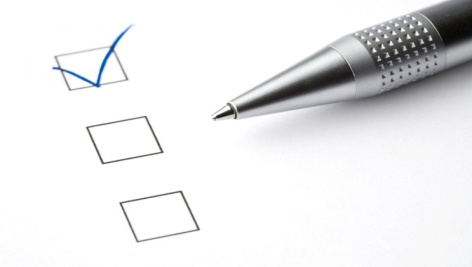 Copyright © AIIM  |  All rights reserved
The assessment process - 2
Validate analyses with users; determine best practices
Identify points of record creation, process dependencies, and information requirements (data, content, and metadata)
Analyse present organizational awareness
Records management principles
The existing records programme (if any)
Copyright © AIIM  |  All rights reserved
Step D – assessment of existing systems
Identify all applications in use throughout organization
Determine which applications create, capture, and/or manage records
Evaluate security and access controls
Evaluate controls to ensure record
  authenticity, reliability, integrity, and usability
Copyright © AIIM  |  All rights reserved
Identify system gaps in RM capabilities
Required records control framework
Support for classification and retrieval
Support for metadata and metadata standards
Retention and disposition
Support for litigation holds
Audit trails
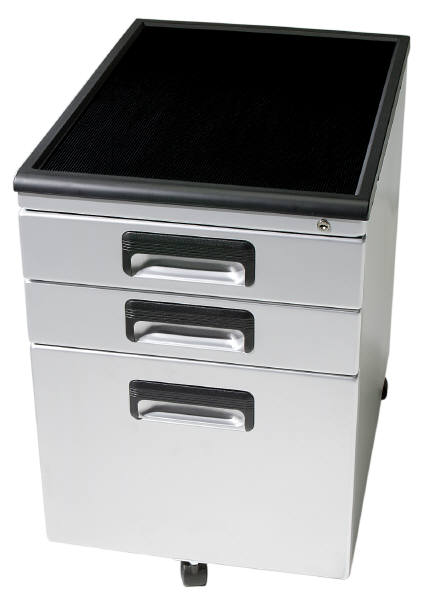 Copyright © AIIM  |  All rights reserved
Strategy and planning projects
Conduct business assessment
Conduct technology 
	assessment
Develop business case
Develop programme 
	roadmap
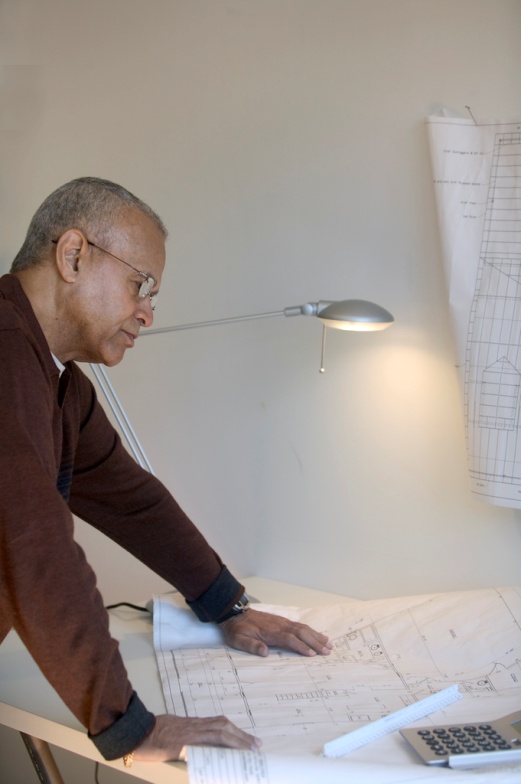 Copyright © AIIM  |  All rights reserved
Records management projects
Inventory information assets
Identify records
Develop records management policy
Develop taxonomy
Develop a metadata model
Develop records retention schedule
Develop records management processes and procedures
Copyright © AIIM  |  All rights reserved
Vital records and archives projects
Identify vital records
Develop vital records processes and procedures
Identify archives
Develop archival 
	processes and procedures
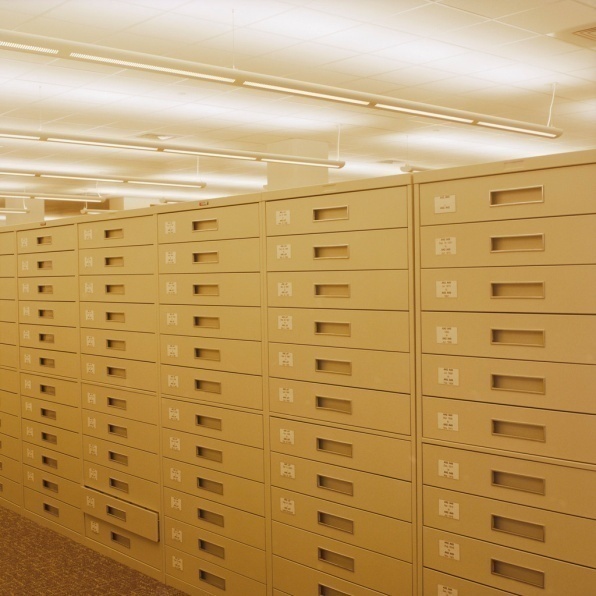 Copyright © AIIM  |  All rights reserved
ERM technology projects
Identify ERMS requirements
Design ERMS
Procure ERMS
Implement ERMS
Integrate ERMS into line of business applications
Copyright © AIIM  |  All rights reserved
Other projects
Develop migration plan
Develop litigation support plan
Conduct “shred day”/organisational cleanup
Design and deliver 
	training
Monitor and audit
Identify and implement
	programme updates
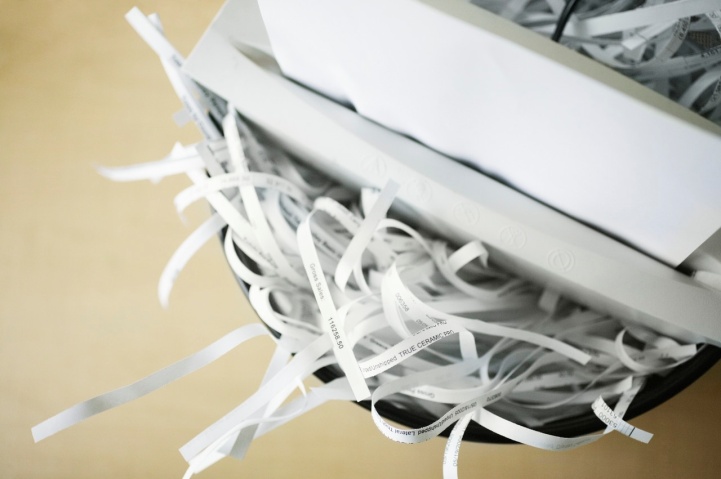 Copyright © AIIM  |  All rights reserved
Step C – Identify requirements for records
Business and systems requirements:
Capture the needs of business stakeholders in a manner which enables successful programme outcomes 

Statement which identifies a capability, feature or qualitative attribute which has business value for the user
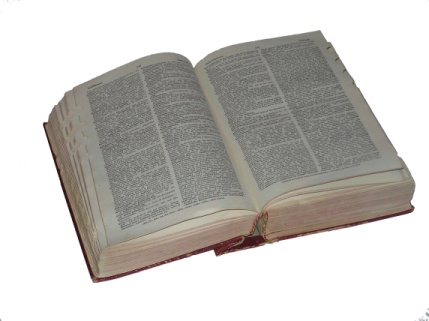 Copyright © AIIM  |  All rights reserved
How to produce ERM requirements
Gather and document stated requirements
Separate realistic requirements from stated requirements 
Document the reason and rationale for requirements
Prioritise requirements (M,HD,D)
Keep users and stakeholders involved at all stages !
Copyright © AIIM  |  All rights reserved
Standard ERM requirements specifications
Developing your own business and functional requirements specification is a significant investment of time and resources
Standard requirements specifications often save effort
Limitations of standard requirements specifications
Benefit of limiting “fine tuning”
Copyright © AIIM  |  All rights reserved
Requirements for ERM
Can be grouped into five areas: 
Create
Maintain
Disseminate
Administer
Non-functional requirements
           
              From ICA’s guidelines
Copyright © AIIM  |  All rights reserved
Step E – satisfying records requirements
Determine the policies, standards, and tactics required for effective records management
Dependent on organisation’s particular requirements and environment
Results in records management 
	governance framework
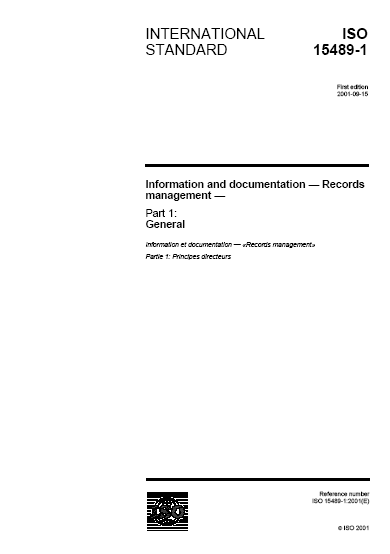 Copyright © AIIM  |  All rights reserved
What is governance?
Accountability for organisation’s information assets
Ensures compliance with regulations and legislation
Enables productivity improvements
Enables organisation to 
	respond to change
Sustains good information management practices
Looking 
after 
Information
properly
Copyright © AIIM  |  All rights reserved
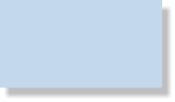 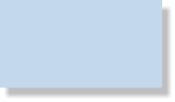 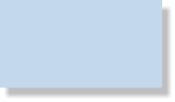 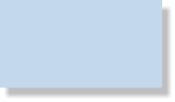 Tools & Technology
Policies
Procedures
Standards
The information governance framework
People
Audit
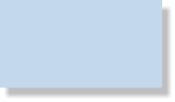 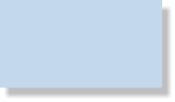 Copyright © AIIM  |  All rights reserved
Implementing the framework
Policy 
Processes and standards for managing records
Management 
Governance roles and responsibilities 
Organisation 
Groups and structures required to manage information
Copyright © AIIM  |  All rights reserved
Step F – Design of a records system
Design processes, tools, and systems required to implement the programme
How to combine the policies, processes, systems, and standards to satisfy the requirements
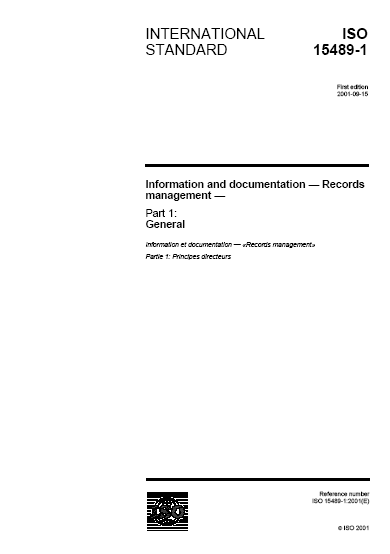 Copyright © AIIM  |  All rights reserved
Process design principles
Identify required process changes
Requirements
Organisational factors
Take iterative approach
Copyright © AIIM  |  All rights reserved
Assign ERM roles and responsibilities
Individual users or specialists
Roles
Work groups or processes
Across the organisation
Management
Automation
Monitoring
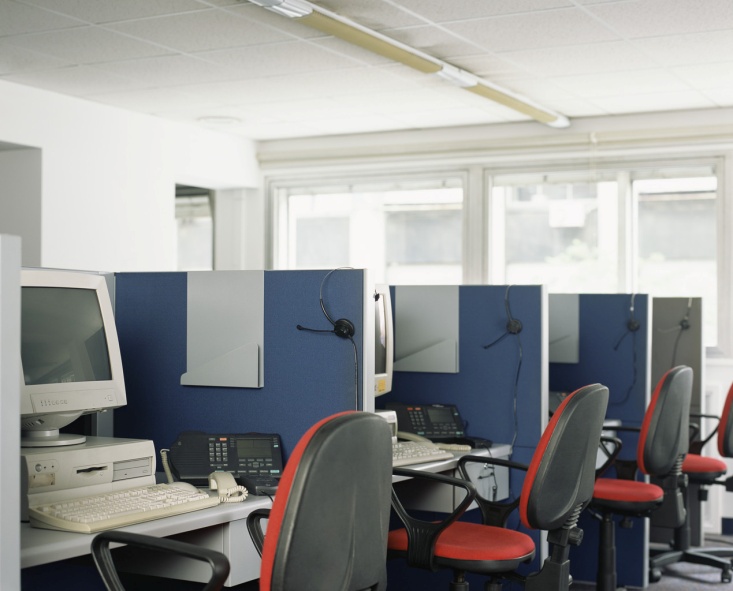 Copyright © AIIM  |  All rights reserved
Design work processes
Design new processes required to manage records
Creation and capture
Classification
Search and retrieval
Retention and disposition
Update existing work processes 
	to incorporate records management
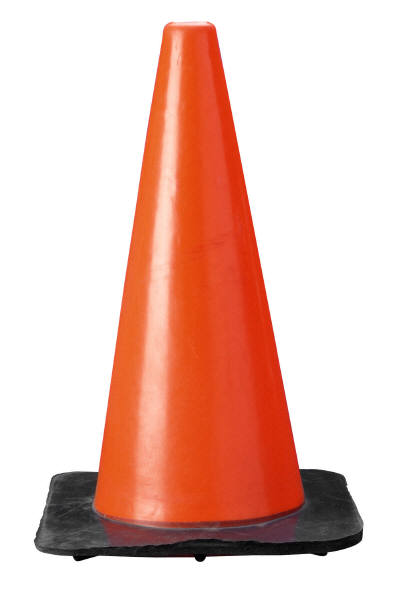 Copyright © AIIM  |  All rights reserved
Technology system design
Starts with requirements document
Recordkeeping requirements
Other business and functional requirements
Platform-specific requirements
Ensure that design meets 
 all mandatory requirements
Includes interfaces, architecture,
  inoperability and security
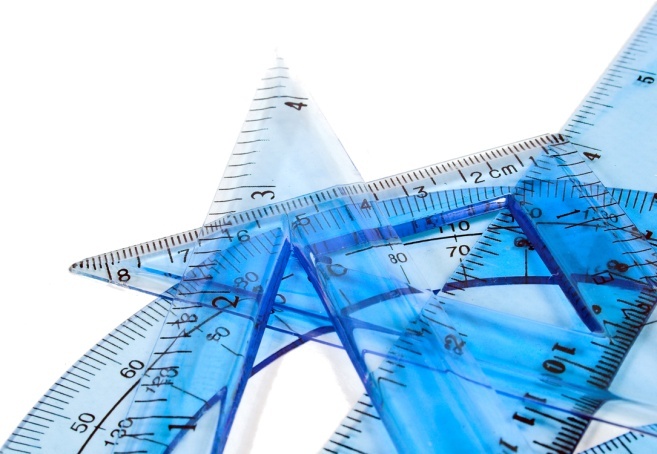 Copyright © AIIM  |  All rights reserved
Step G – Implementation of records system
Develop and implement the solution
Develop solution per design
Test and pilot the solution
Prepare local areas for implementation
Implement the solution
Go-live
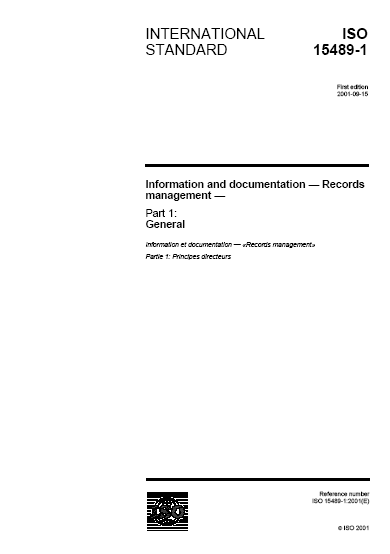 Copyright © AIIM  |  All rights reserved
The model office
Use to develop policy and procedures
Use to draft training on new policy and procedures
Test bed for ERM  
	processes and 
	instruments
Not real world
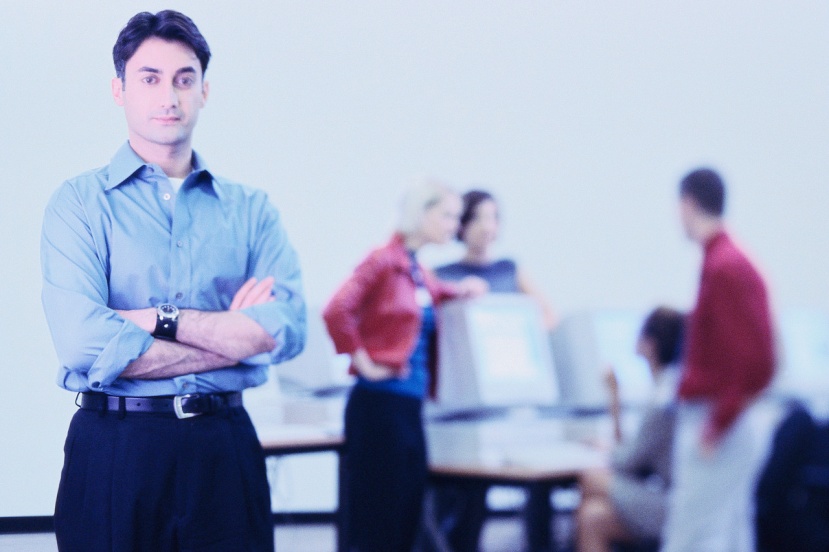 Copyright © AIIM  |  All rights reserved
The pilot
Used to validate (or draft) policy and procedures
Used to validate new processes
Used to validate technology solution
Used to validate efficacy of training
Reflects real world requirements
Copyright © AIIM  |  All rights reserved
Benefits of the model office and pilot
Minimize rework
Identify and address problems before the programme is rolled out to everyone 
Promote user acceptance and goodwill towards new ERM programme
If the pilot is not meaningful, it could backfire
Copyright © AIIM  |  All rights reserved
Generic outline plan
ERM programme design
ERM technology solution design
ERM technology implementation
Support development
Training development
Data migration
System testing
User acceptance testing
Local preparation
Training
Pilot
Go live
Communication
Copyright © AIIM  |  All rights reserved
Planning for change
Change does not happen overnight
Users may try to “wait out” change
Change requires effort over time
Changed behaviours must 
	become habits
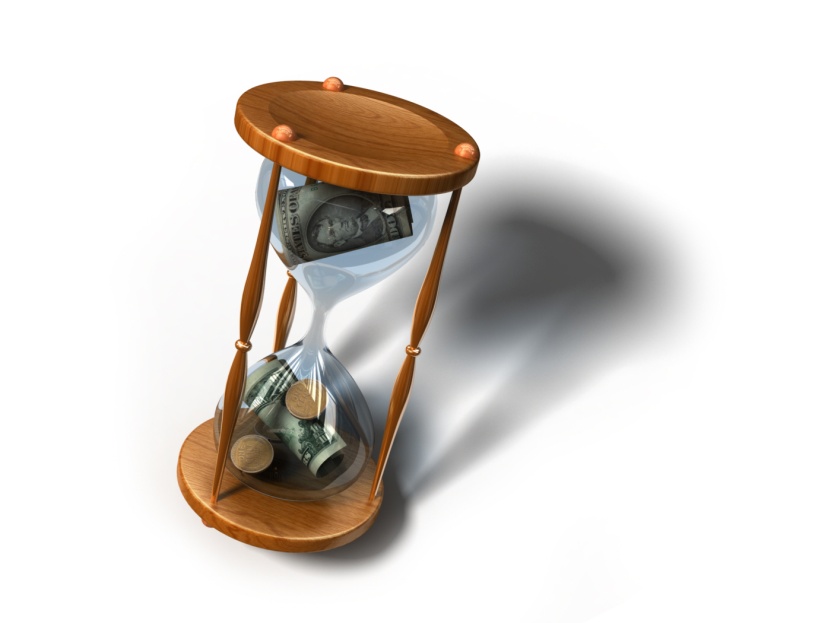 Copyright © AIIM  |  All rights reserved
Step H – post-implementation review
Measure effectiveness of records system
Evaluate system development process
Establish monitoring regime
Anticipate changes to 
	organisational needs and the 
	records management environment
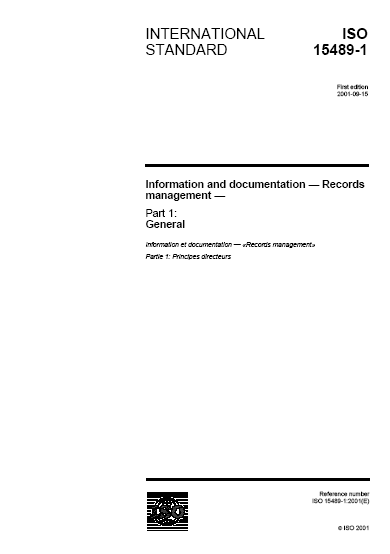 Copyright © AIIM  |  All rights reserved
What needs doing?
Development of records managementacross the organisation
Ensuring take-up & effective use of ERM
Extending the scope of ERM 
To new areas or new types of content
To new processes and applications
Assessing new developments which create records
Copyright © AIIM  |  All rights reserved
Benefits management
Take corrective action if benefits do not materialise
Identify the cause
Unclear procedures and processes
User training not effective
Identify possible cures
User interface improvements
Removal of alternatives
Copyright © AIIM  |  All rights reserved
Continuous improvement
Organisations do not generally go from no RM programme to world-class in one iteration
Scope issues
Change management issues
Some opportunities for improvement will remain
Solicit feedback from stakeholders
Copyright © AIIM  |  All rights reserved
AIIM ERM Specialist and Master Program                                     - learn how to impl. ERM
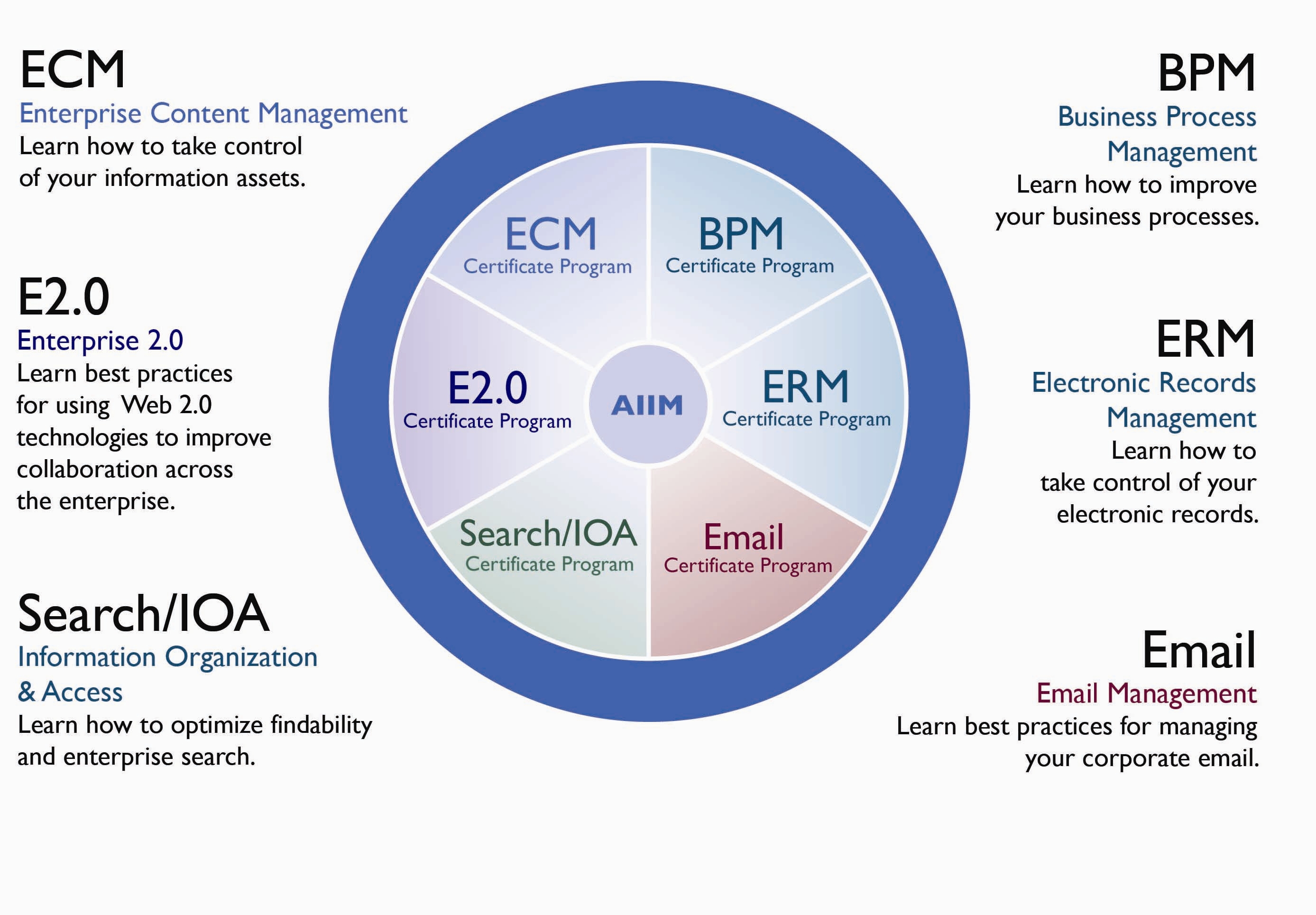 www.aiim.org/training
© AIIM | All rights reserved